183 Roxeth Green Avenue, South Harrow, HA2 0QQ
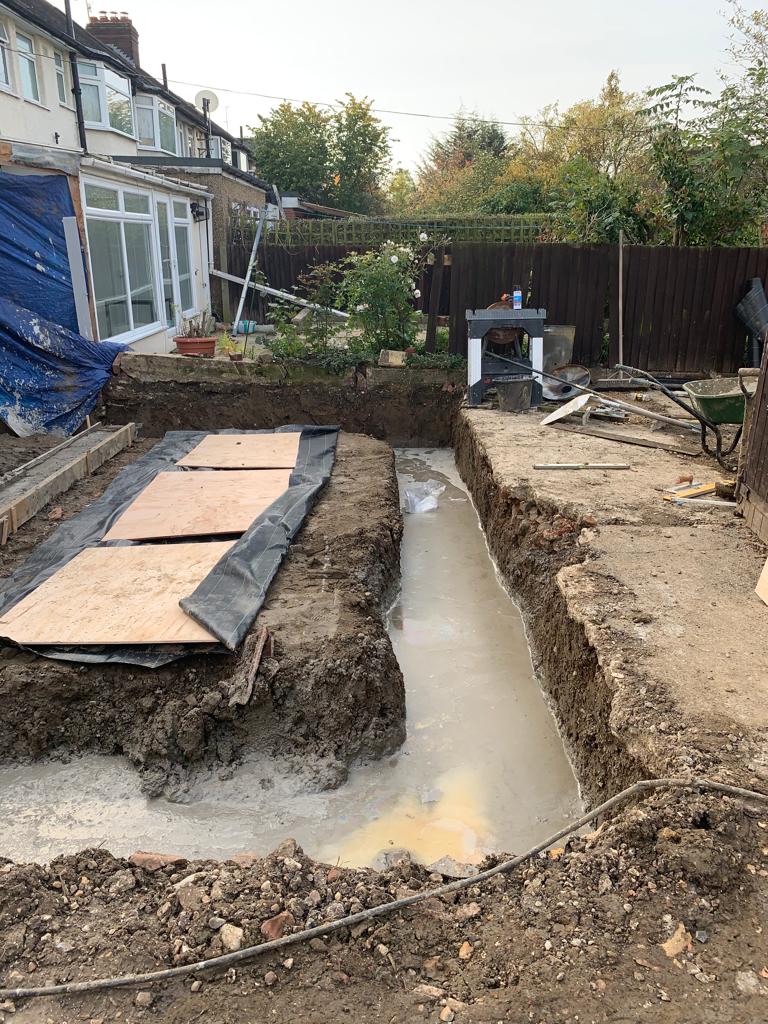 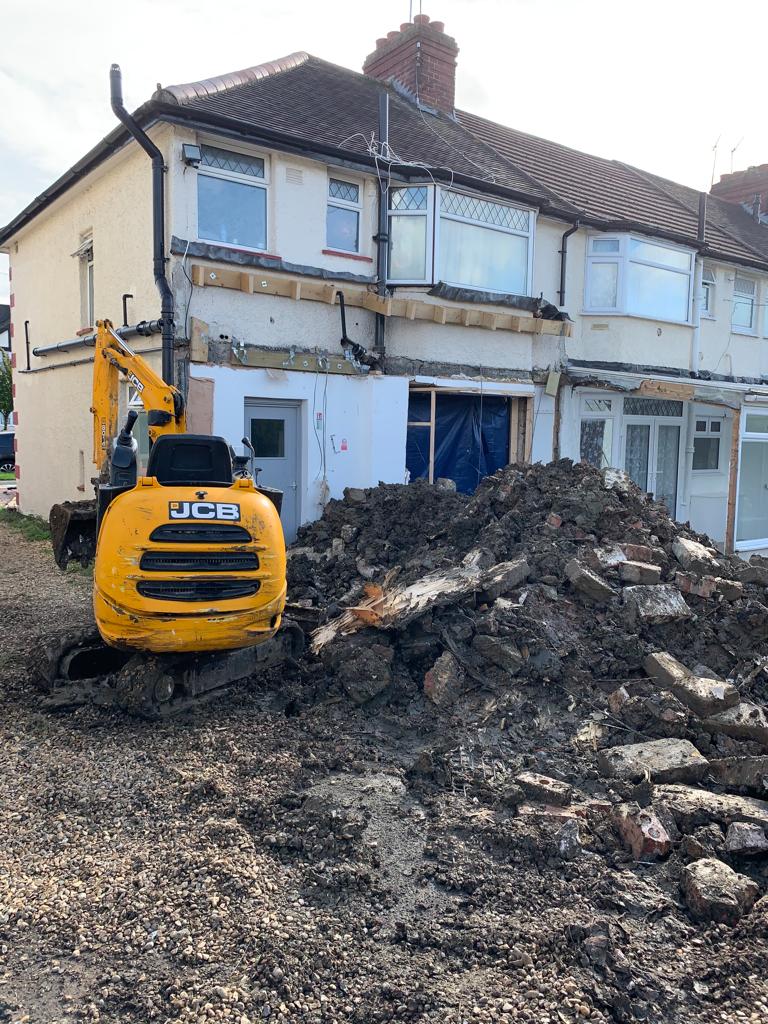 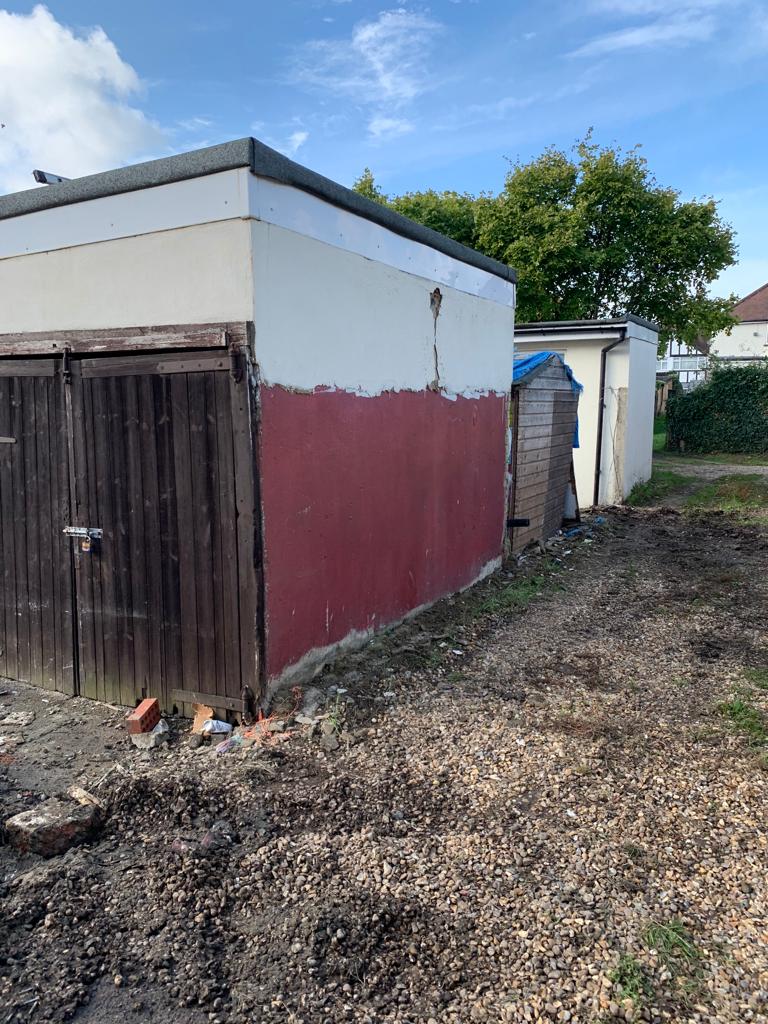 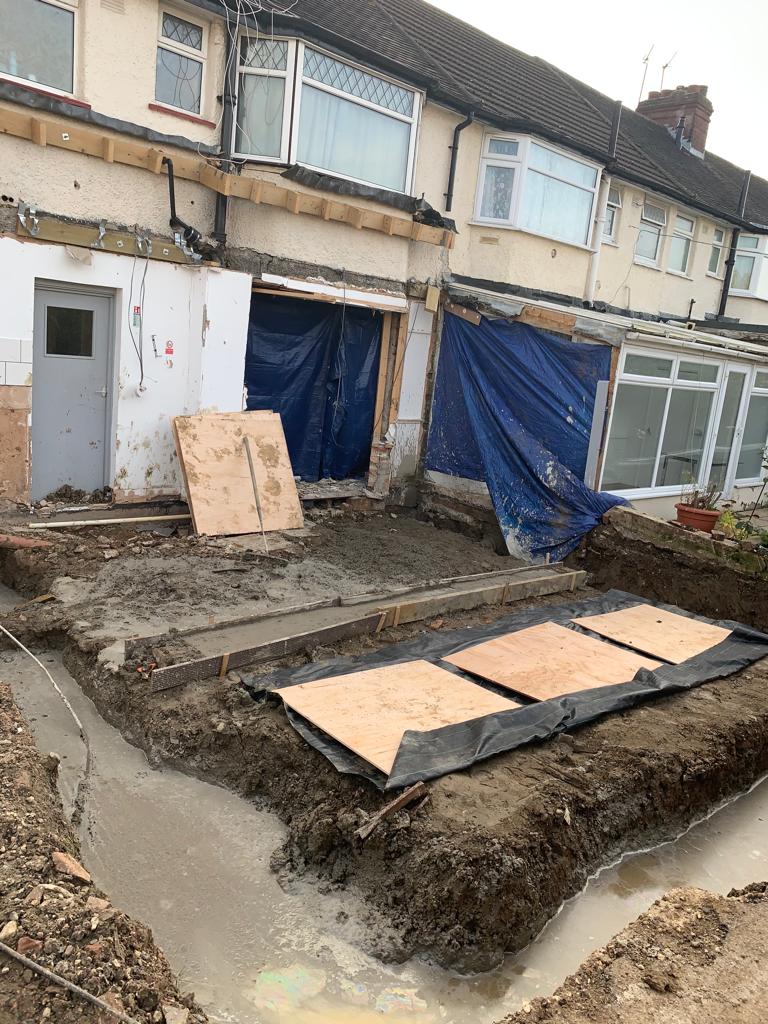 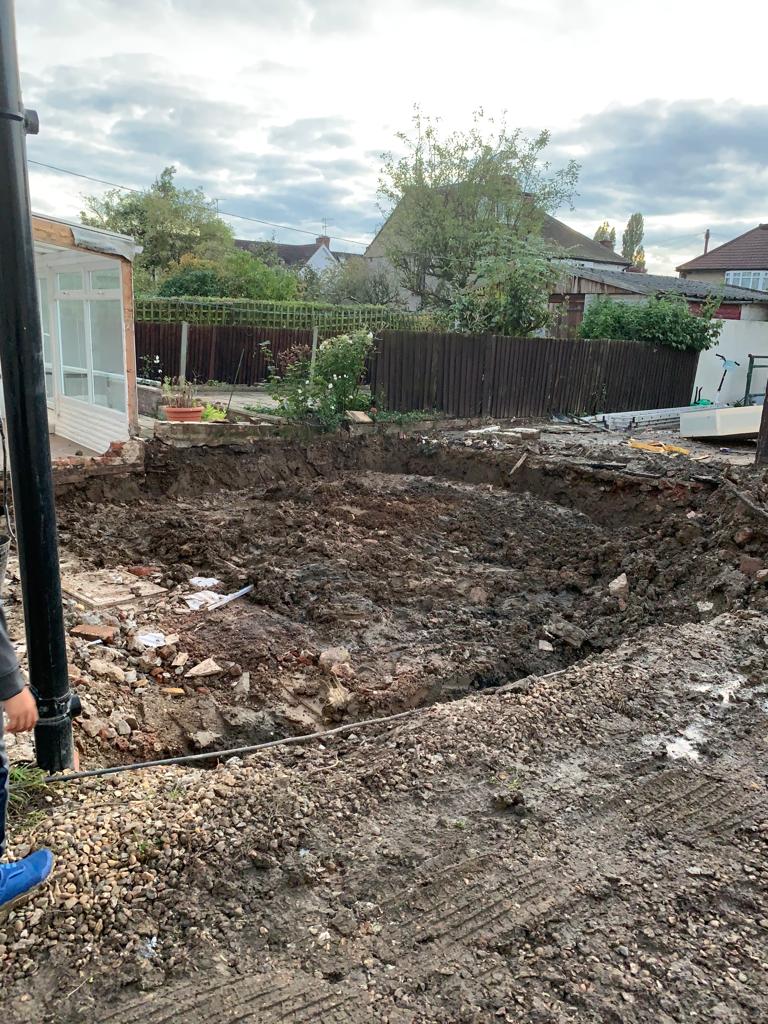 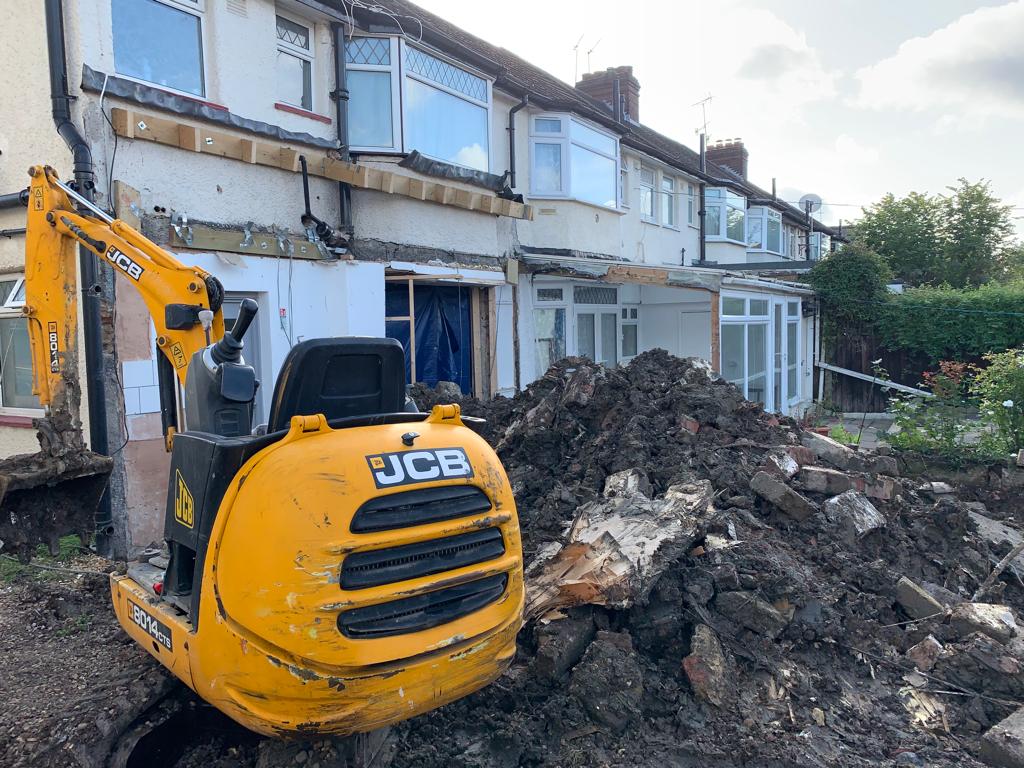 Before Work Photos
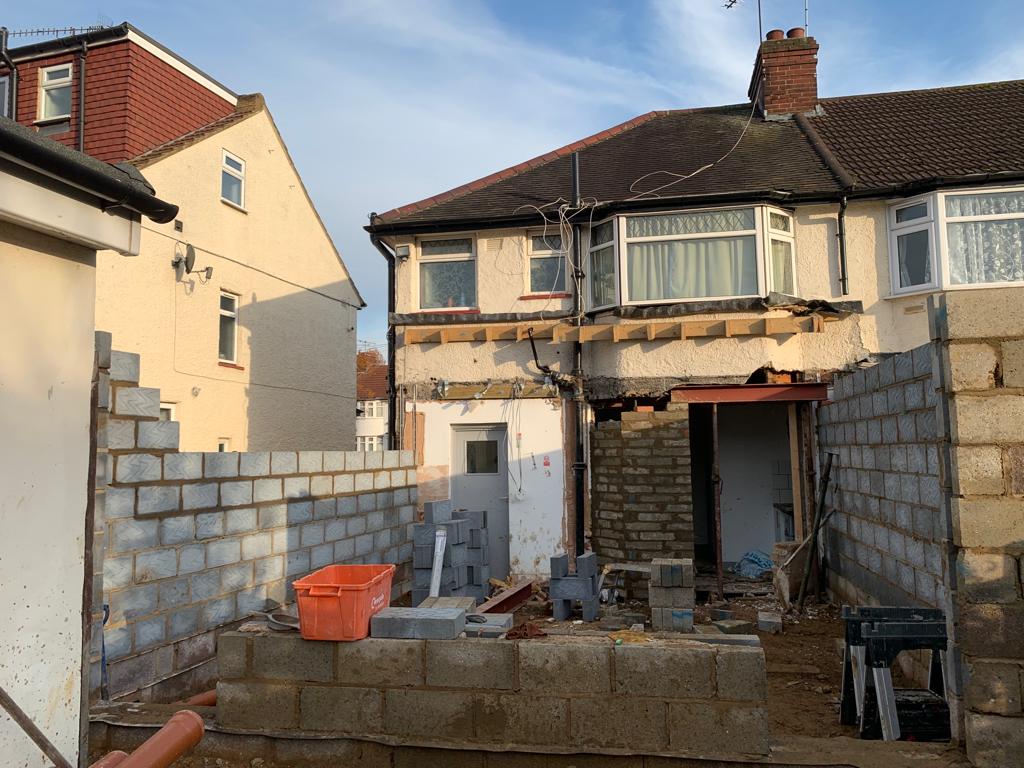 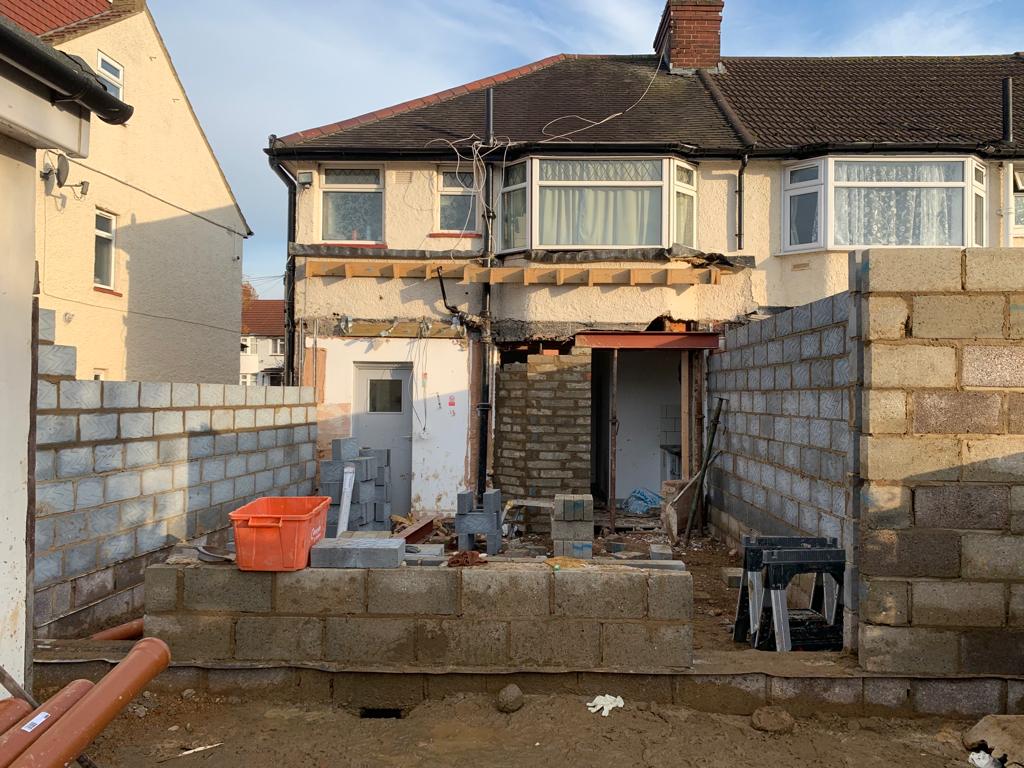 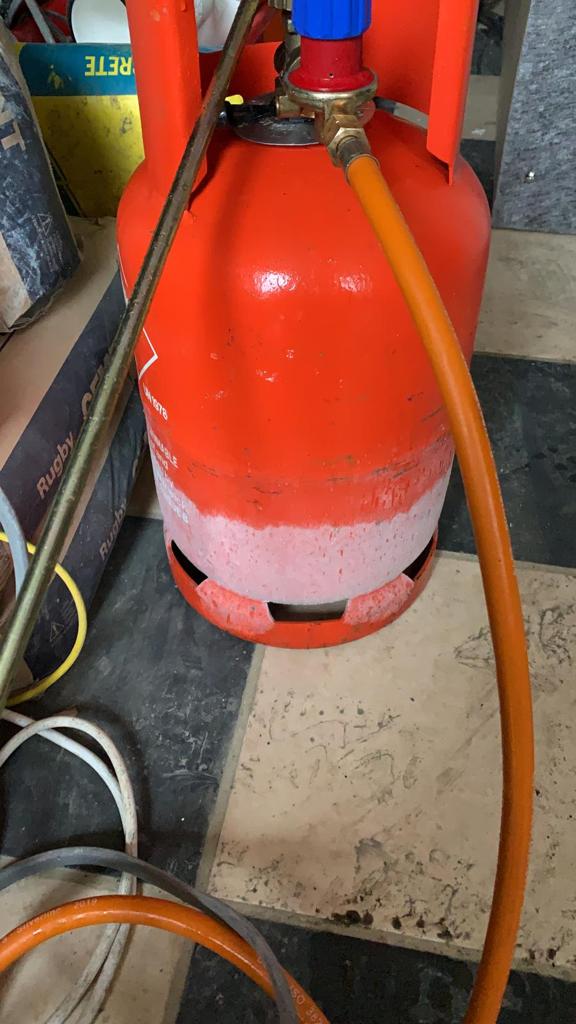 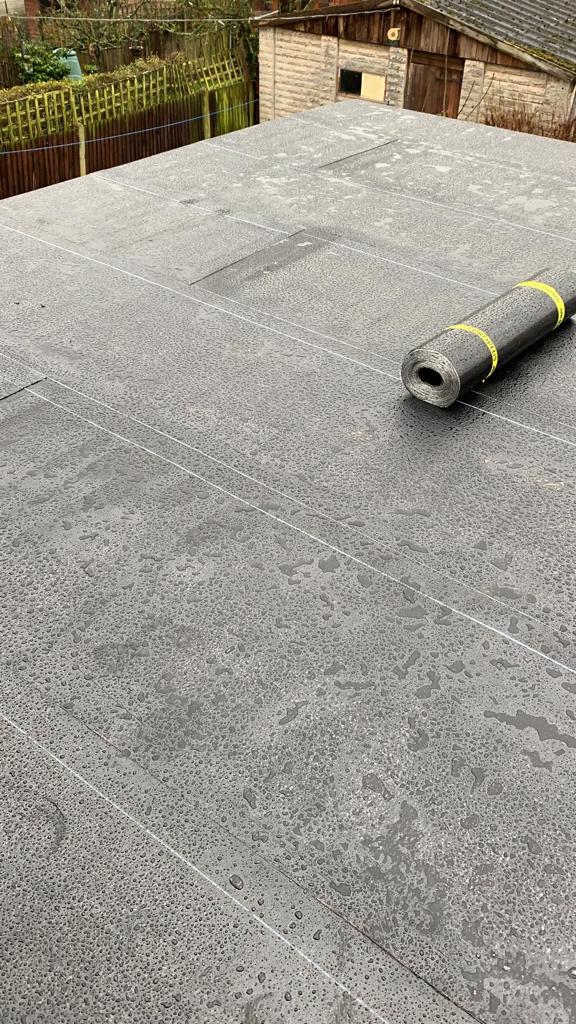 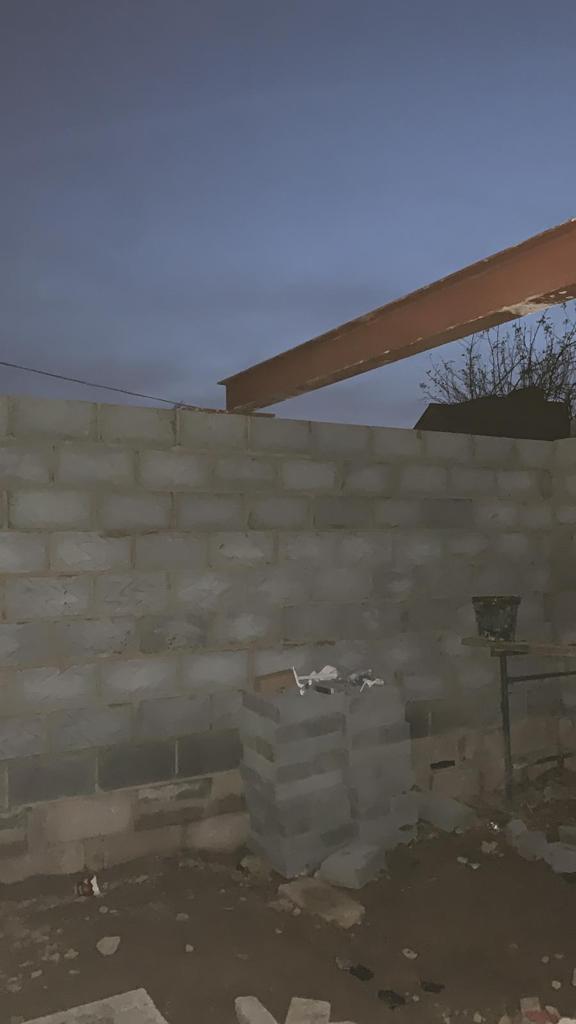 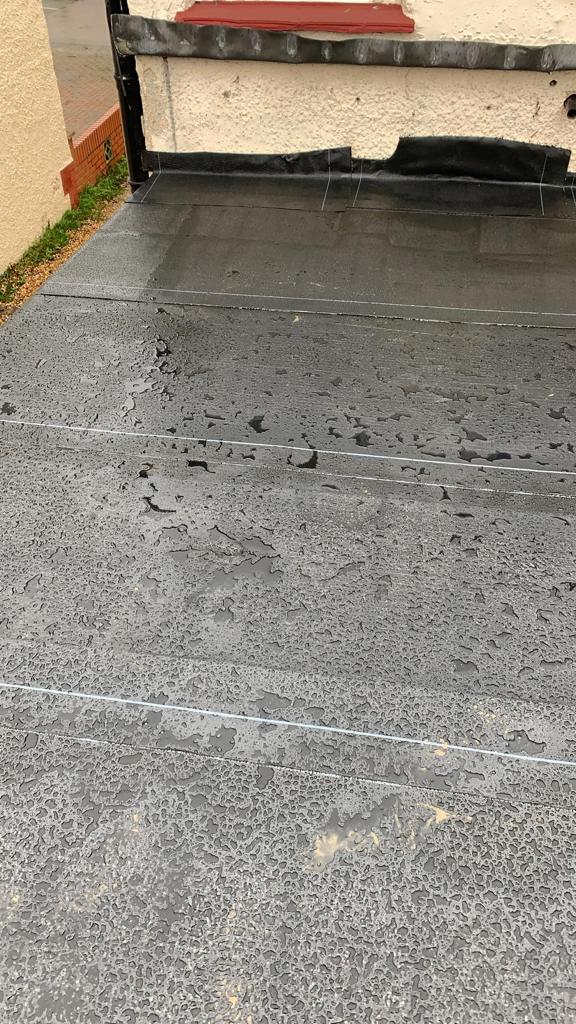 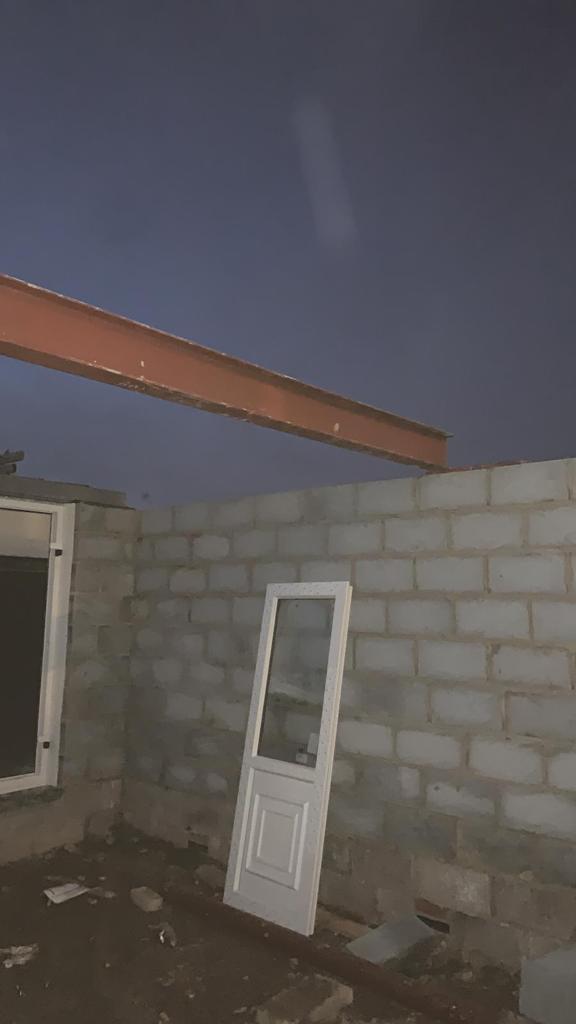 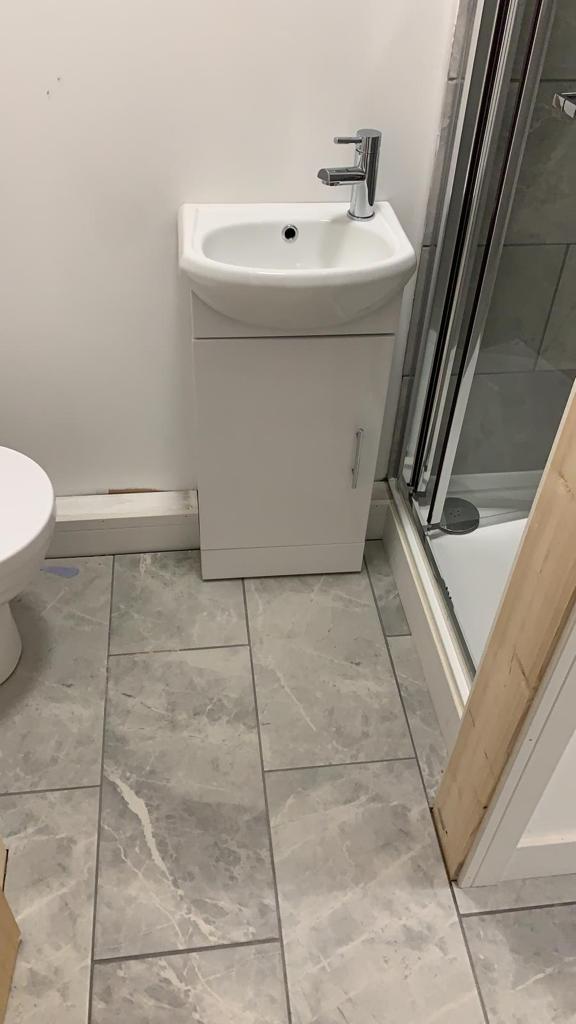 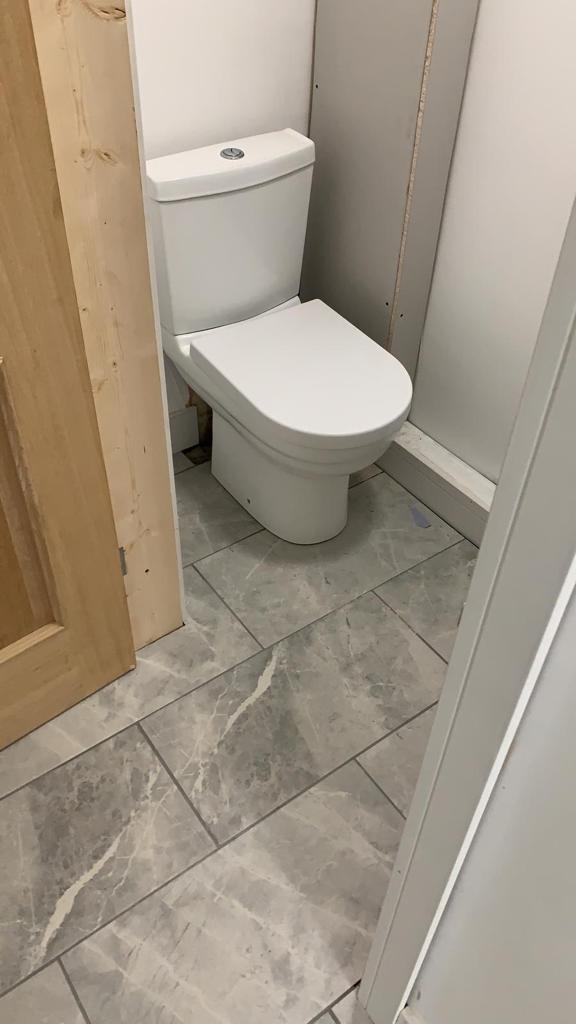 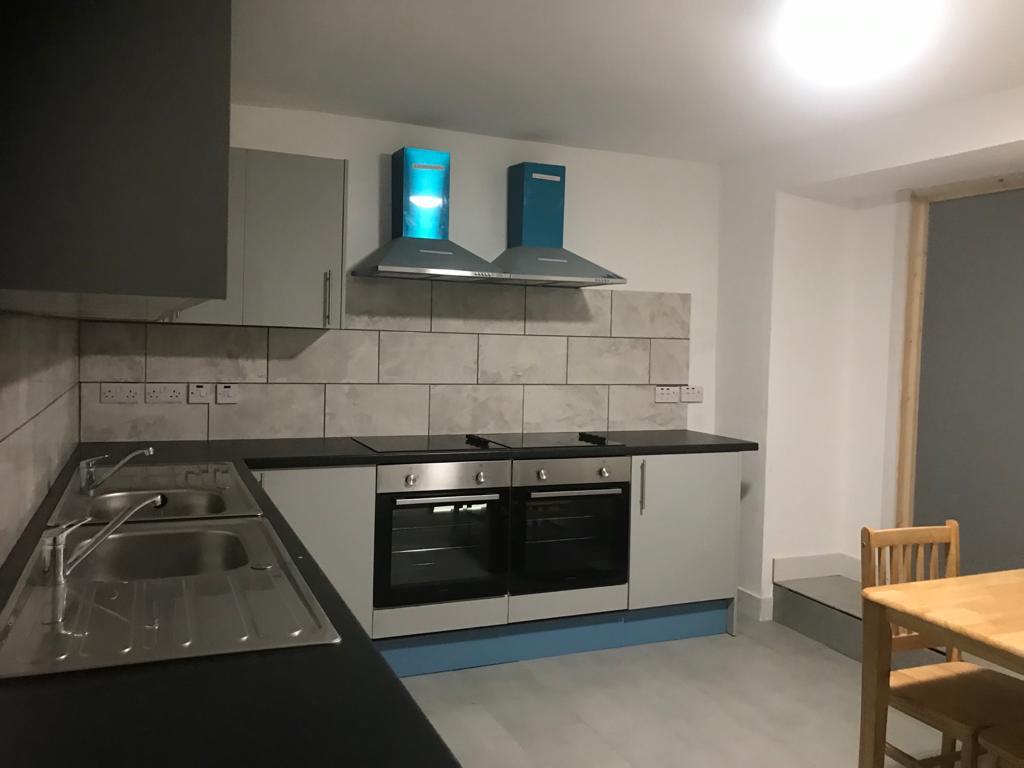 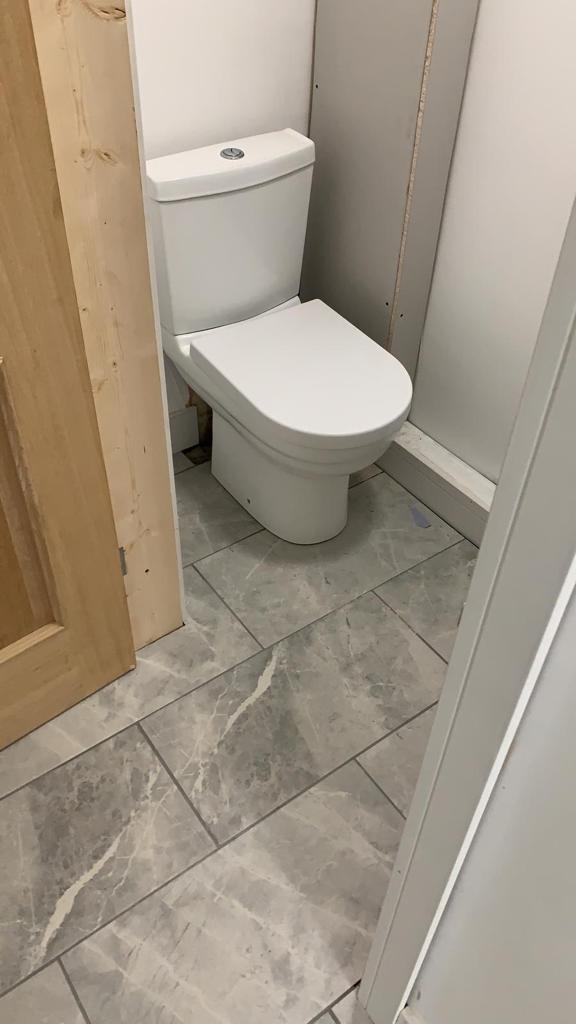 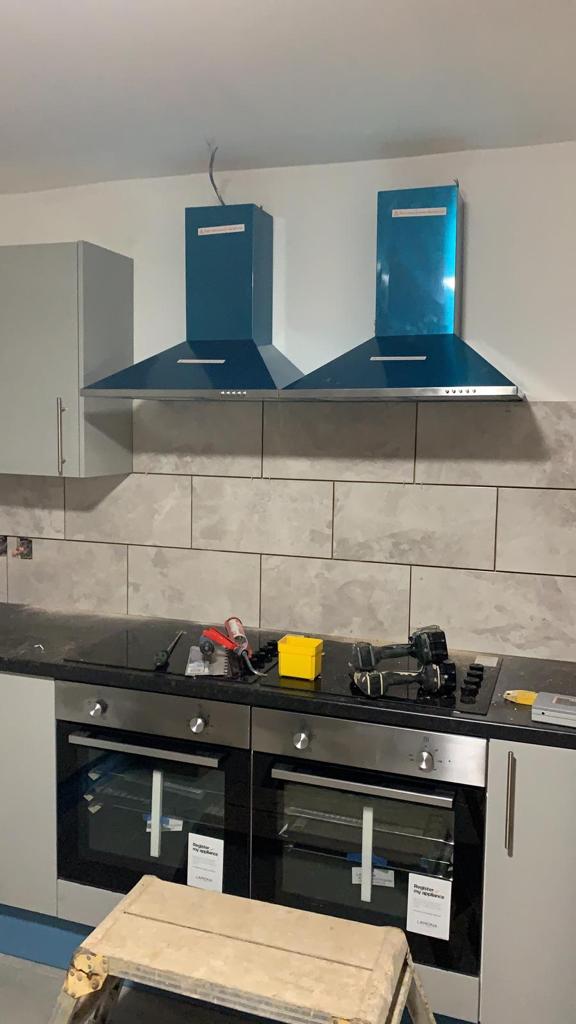 After Work Photos
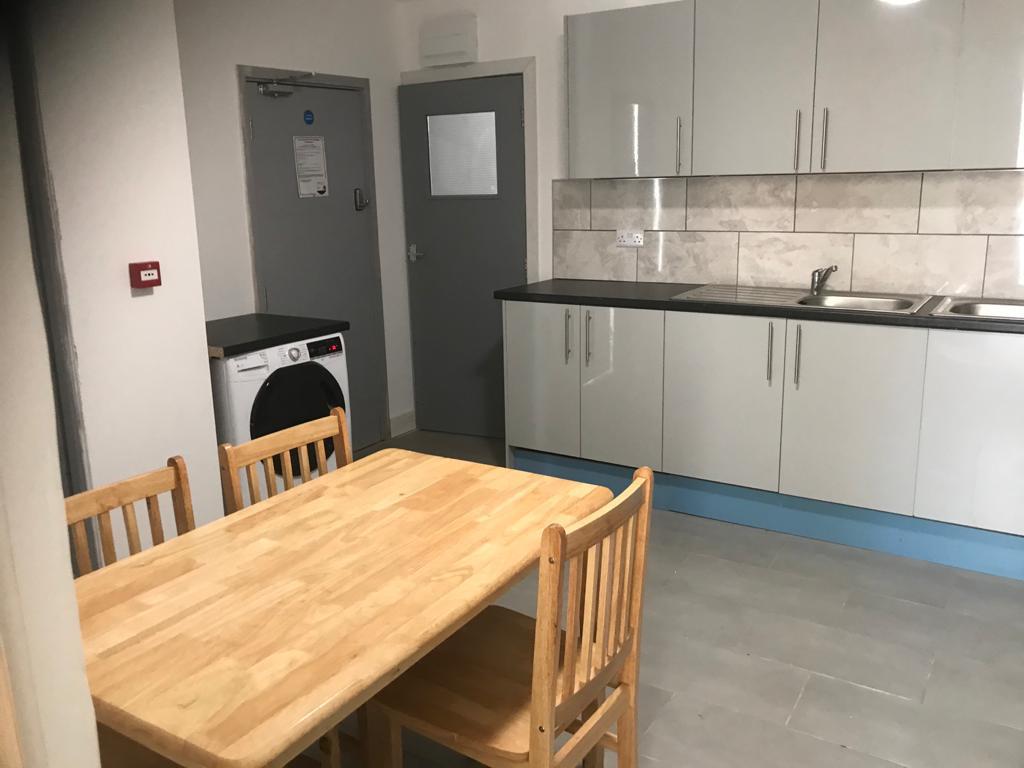 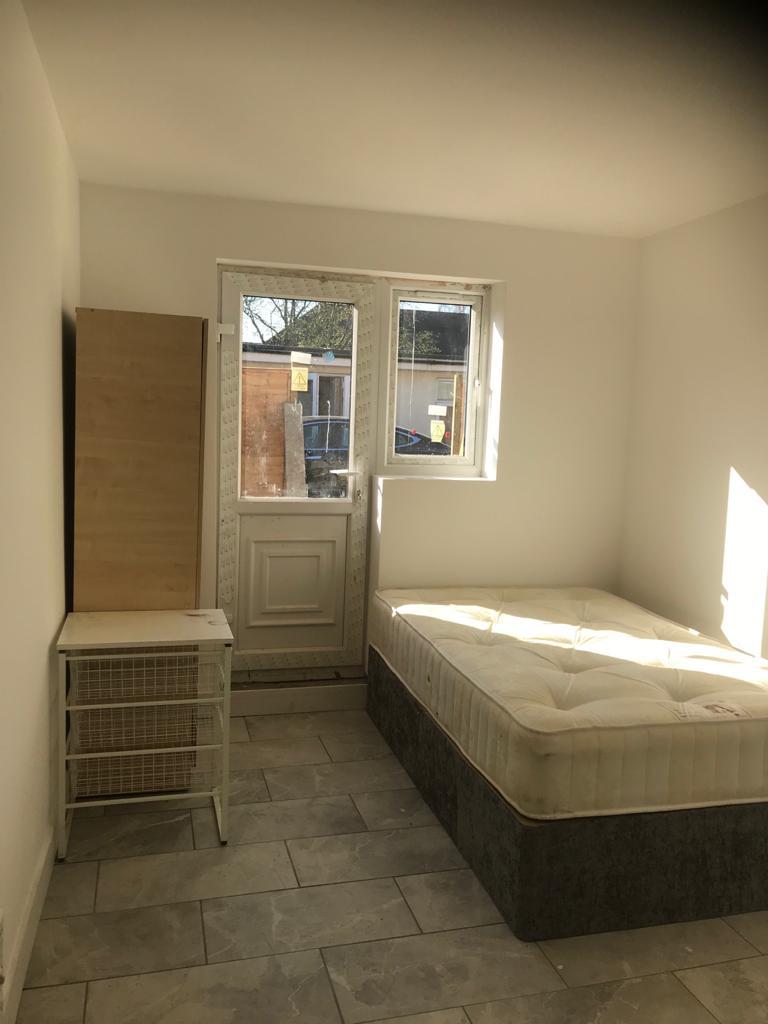 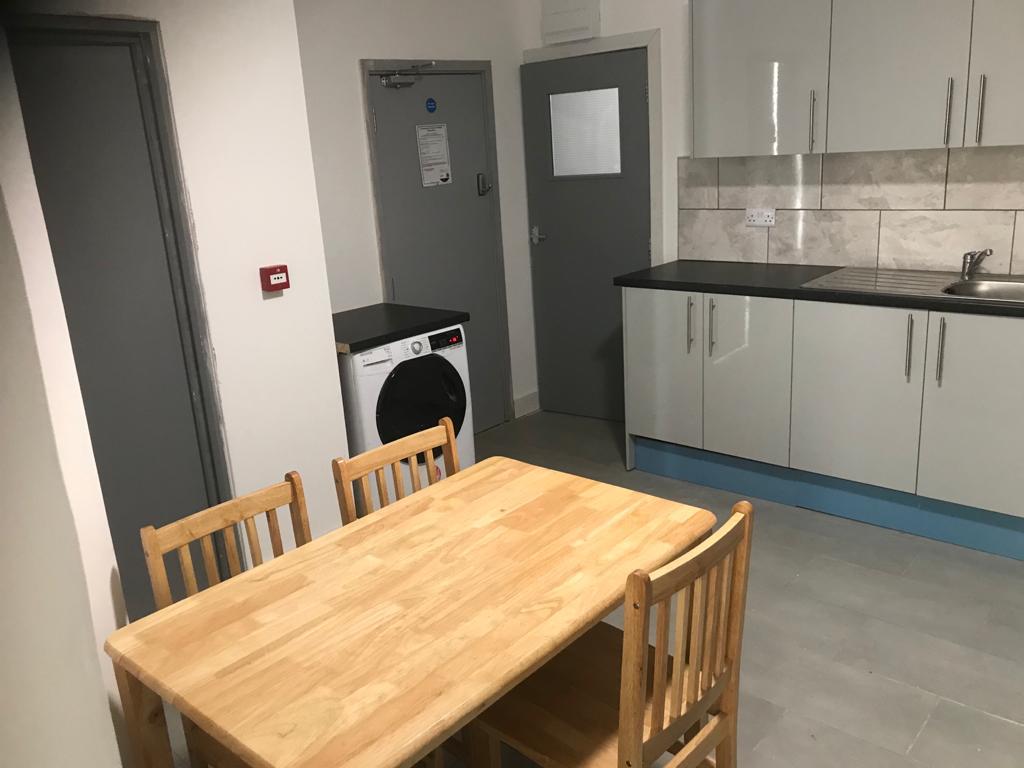 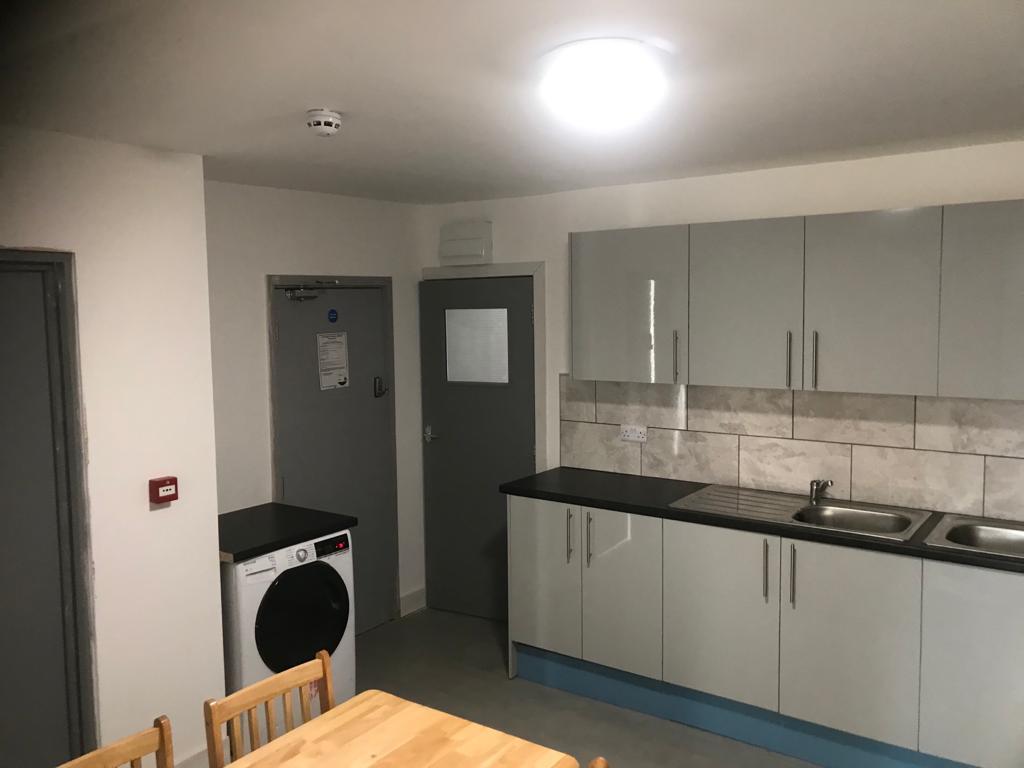 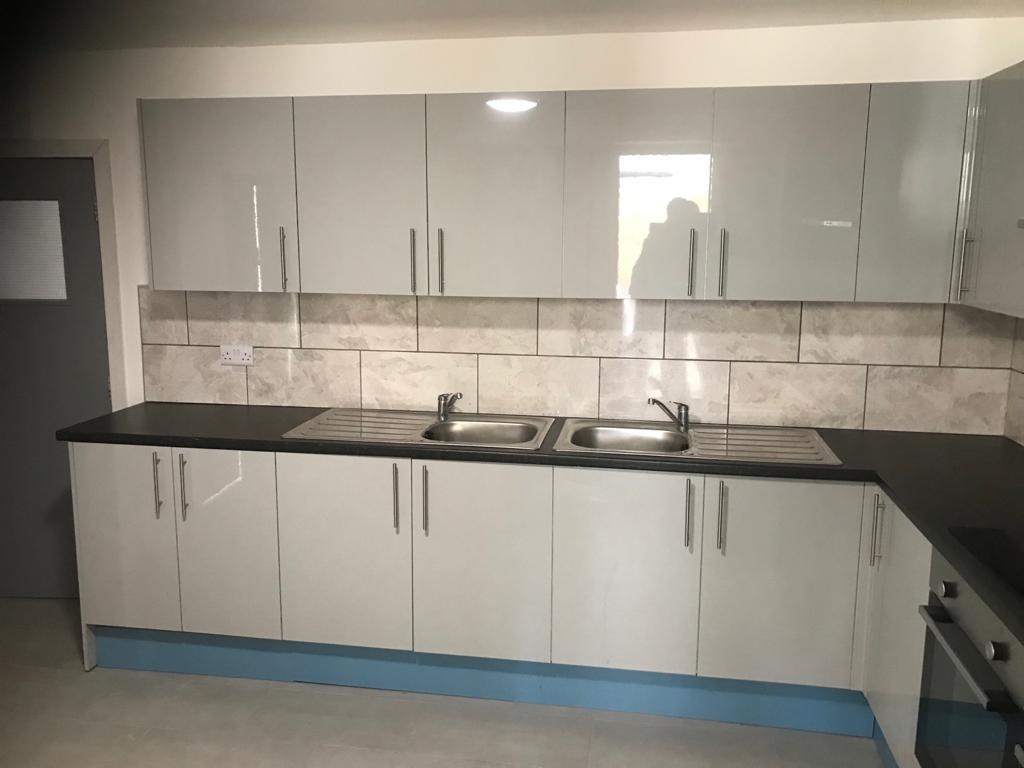 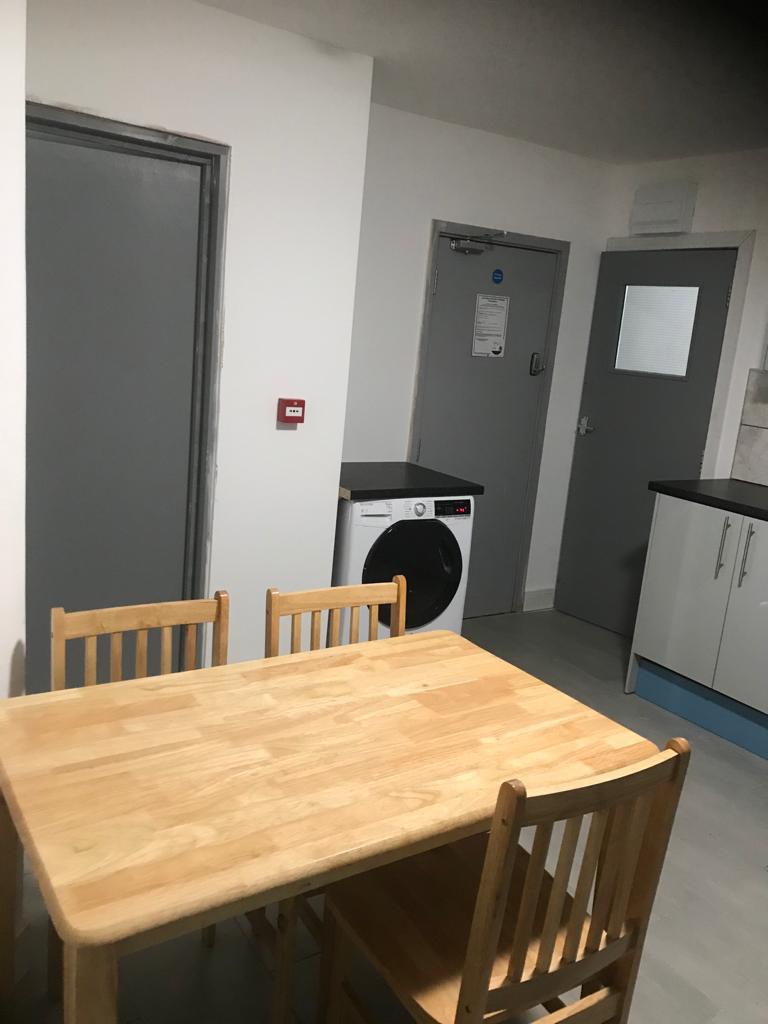 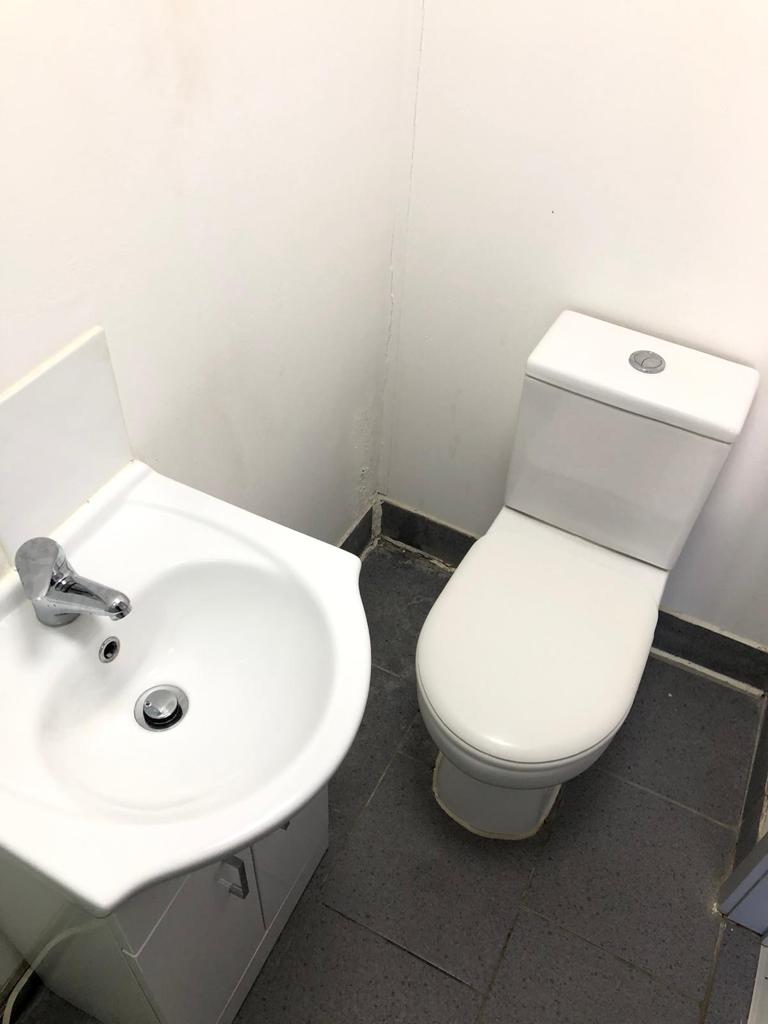 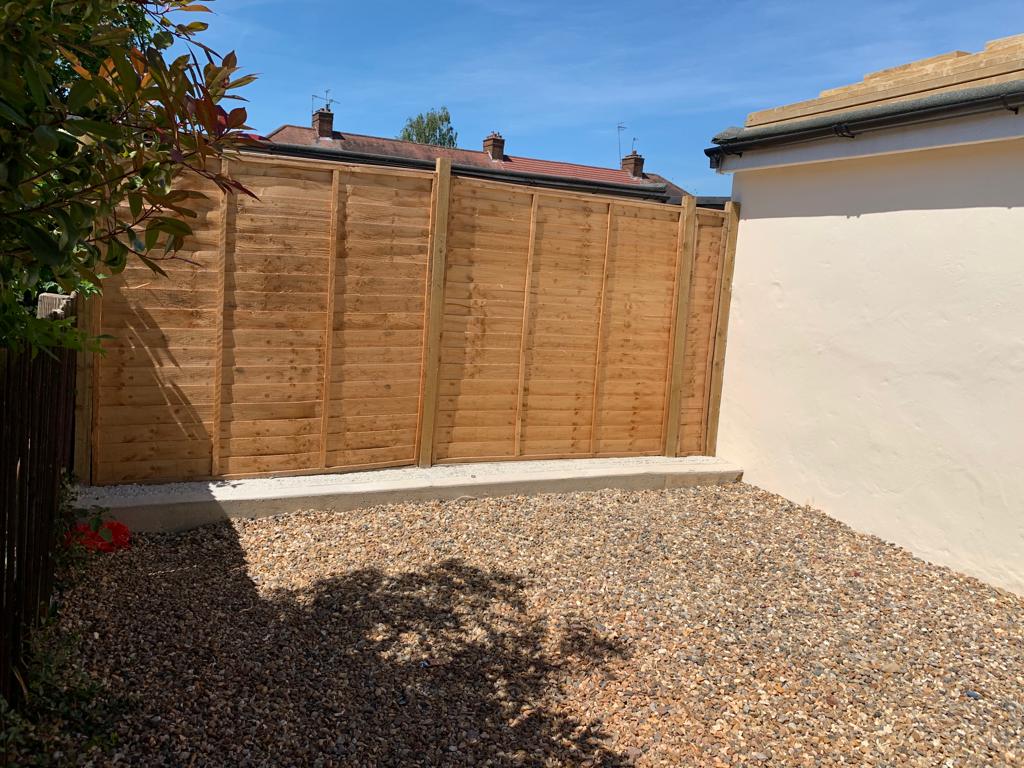 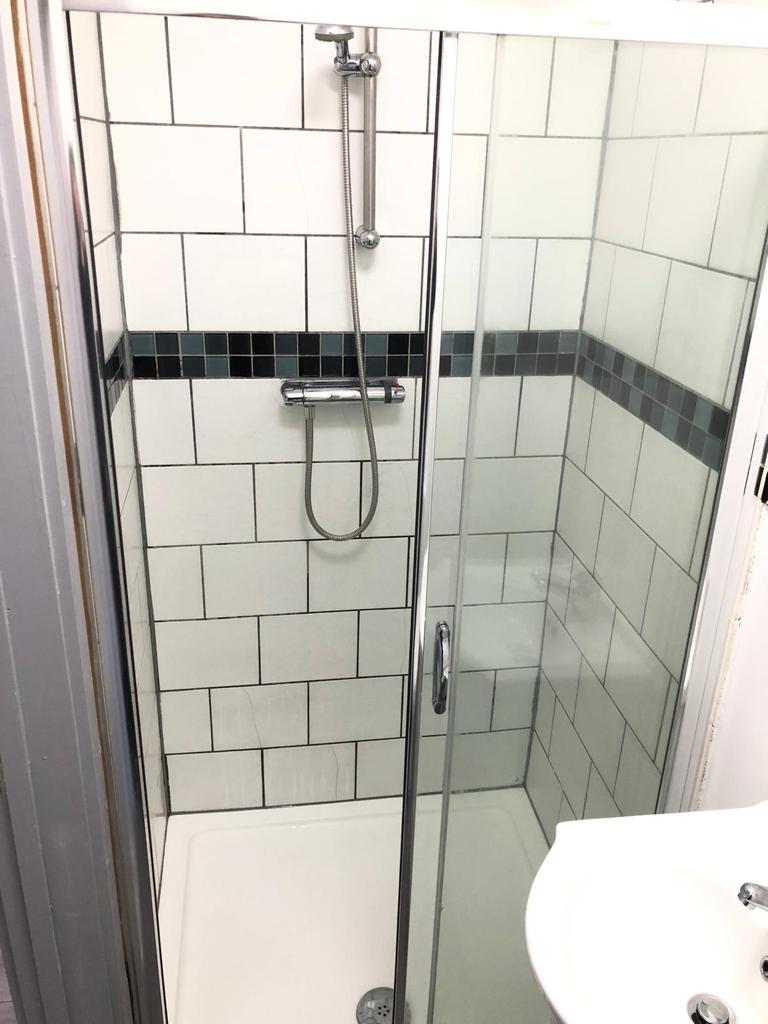 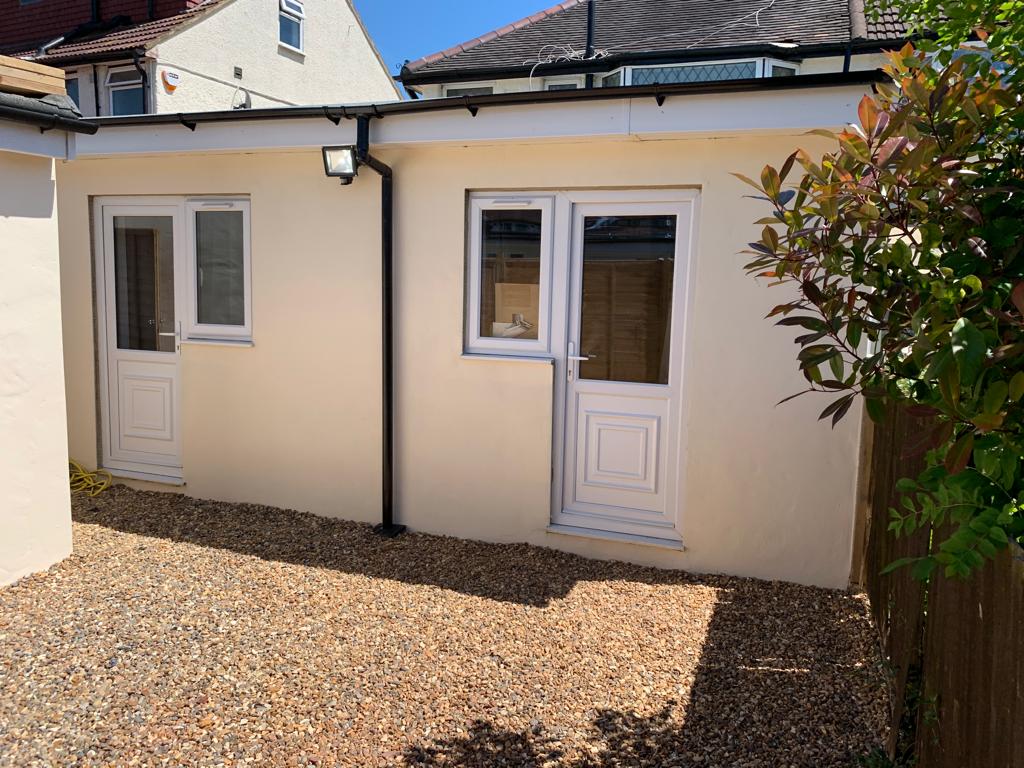 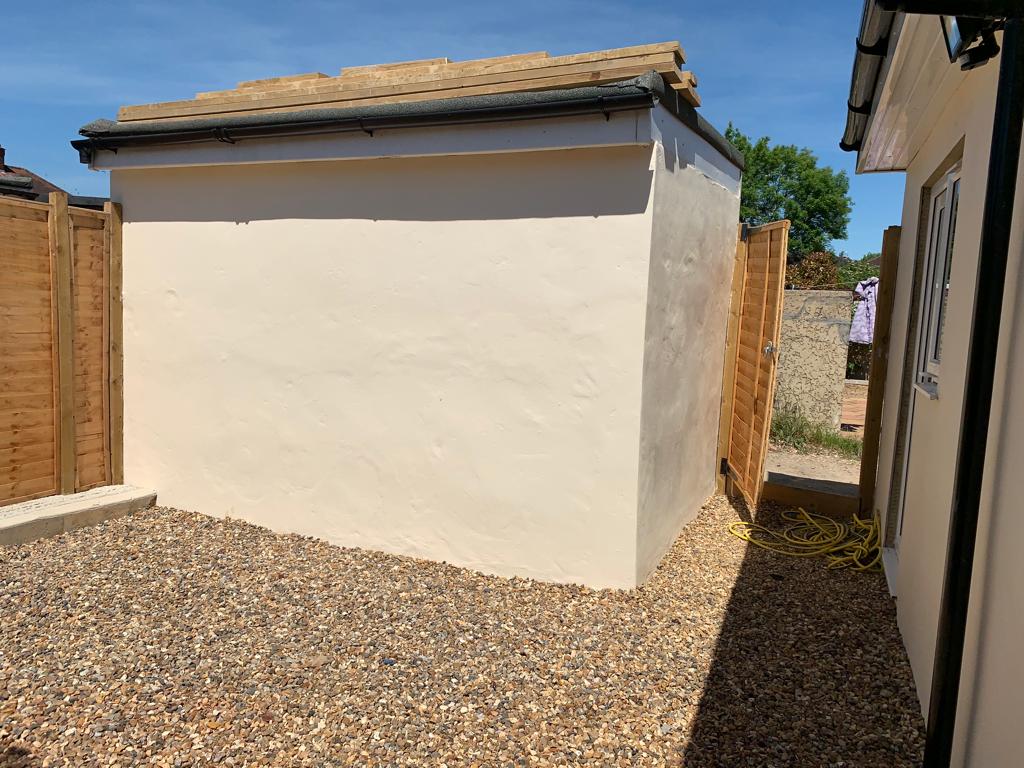 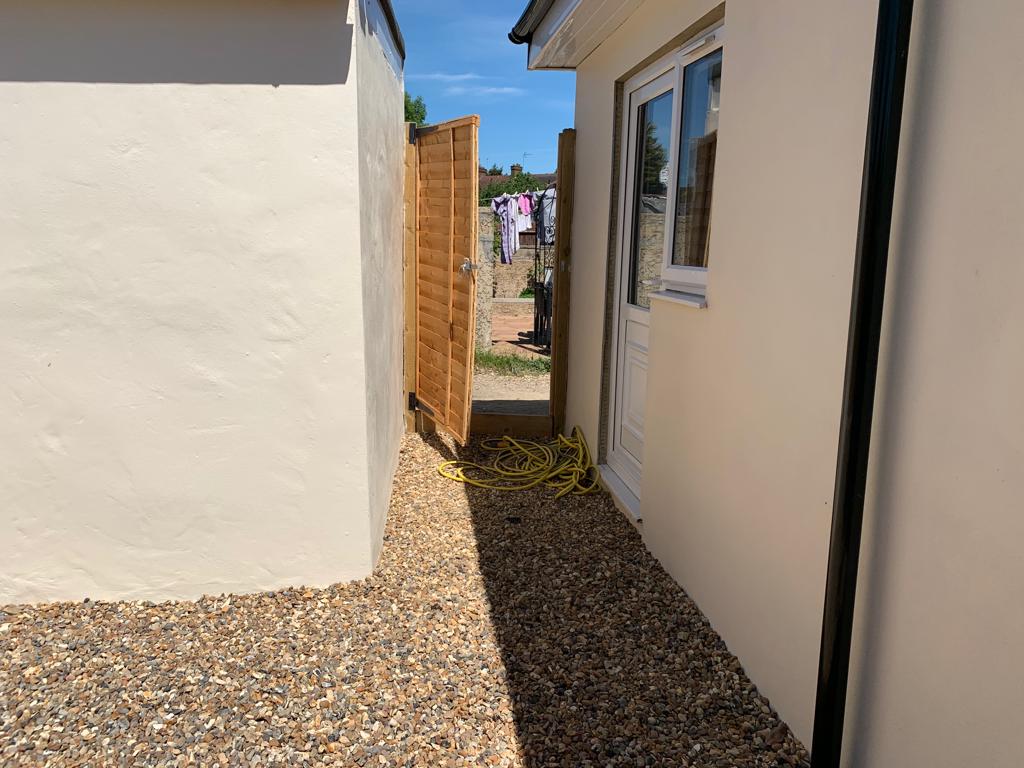